Who cares about science?
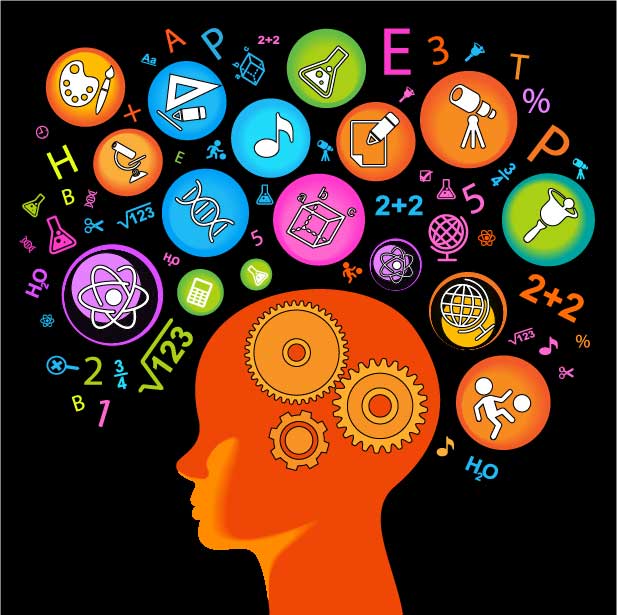 EVERYONE!
Who does science?
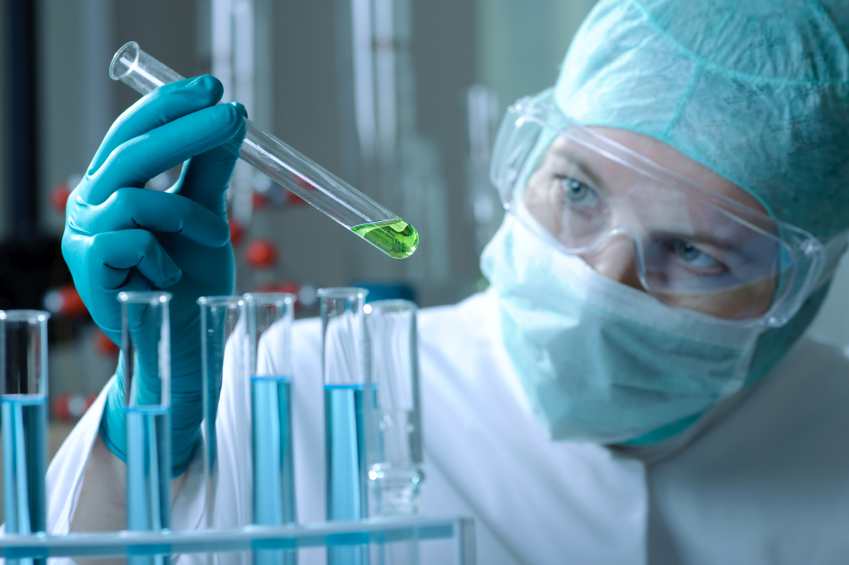 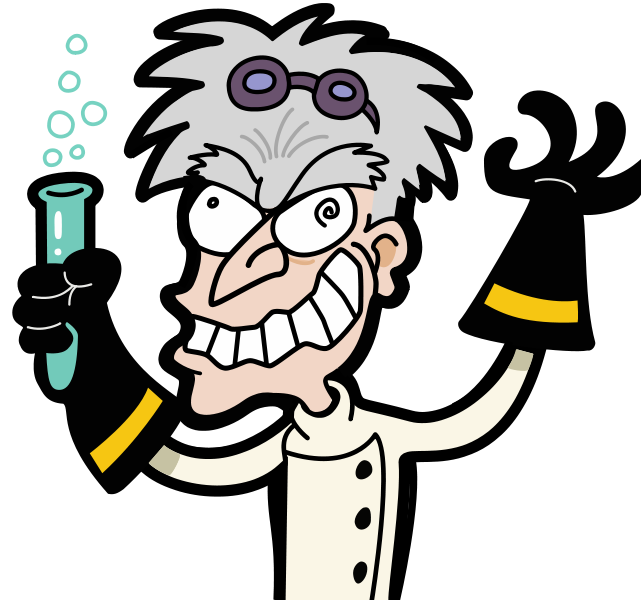 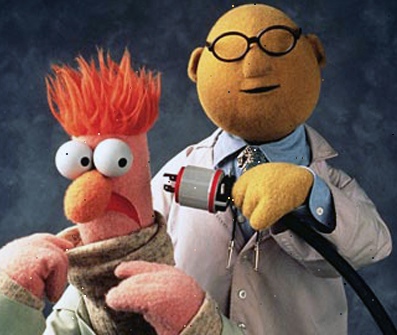 Not all scientists wear lab coats!
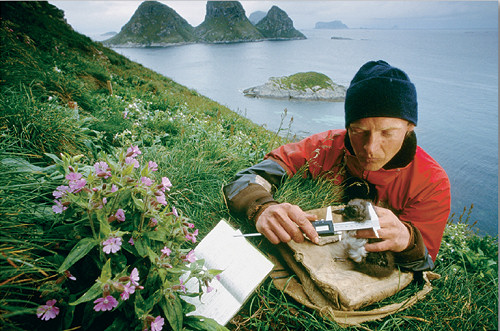 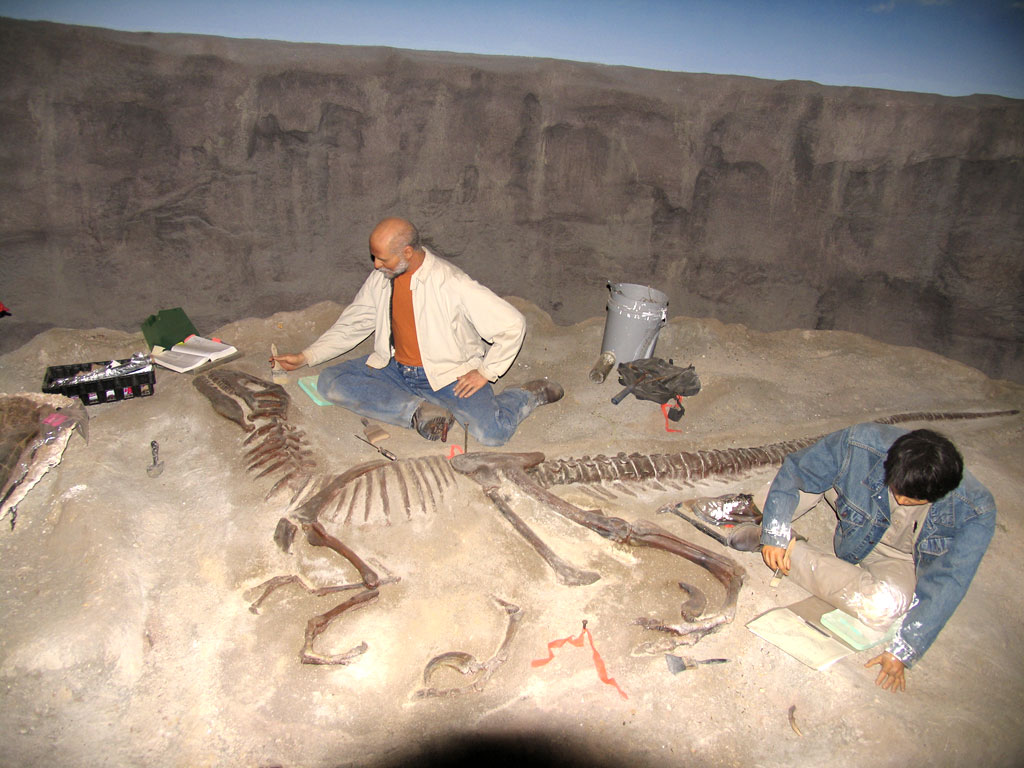 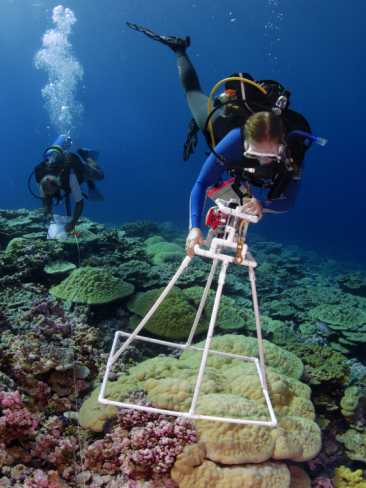 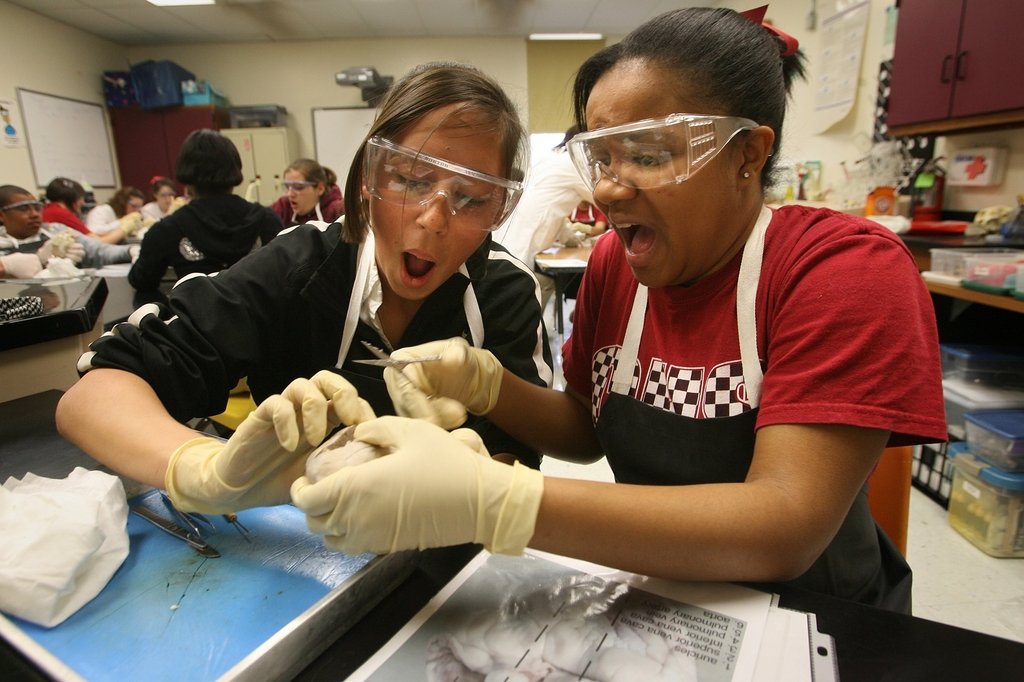 Science can lead to adventure.
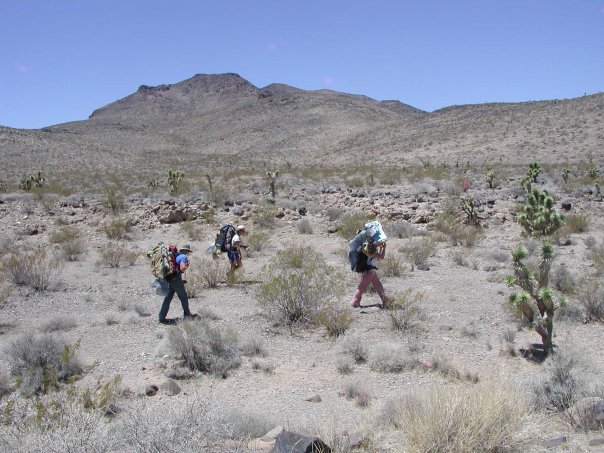 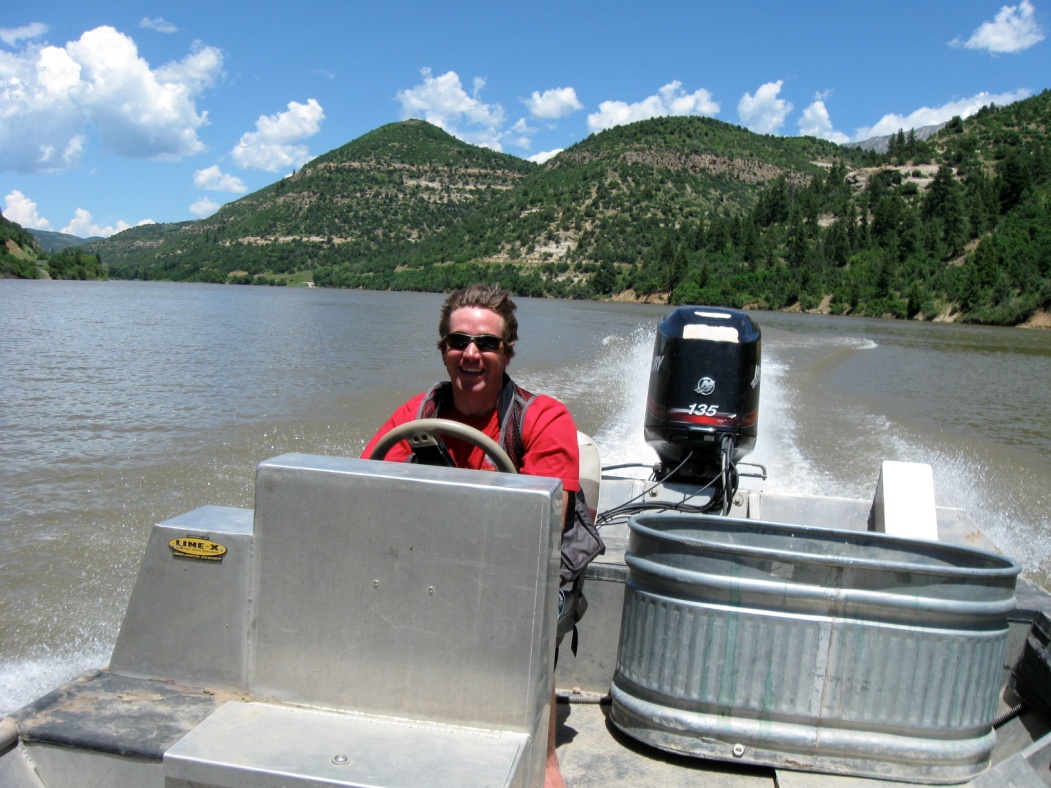 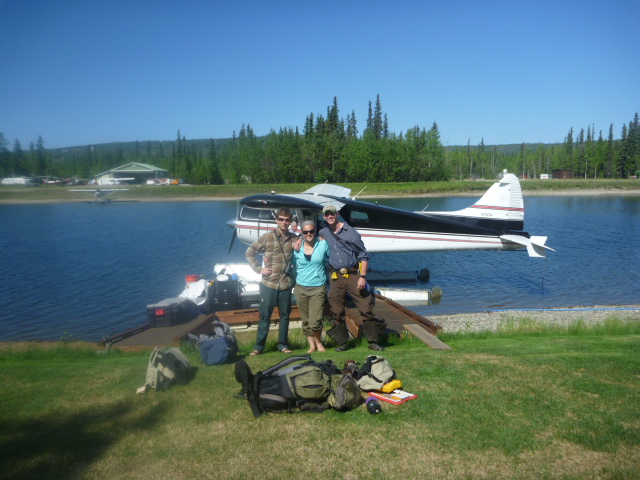 Scientific reasoning is what makes us human.
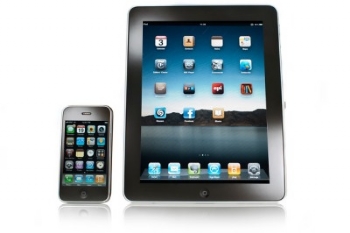 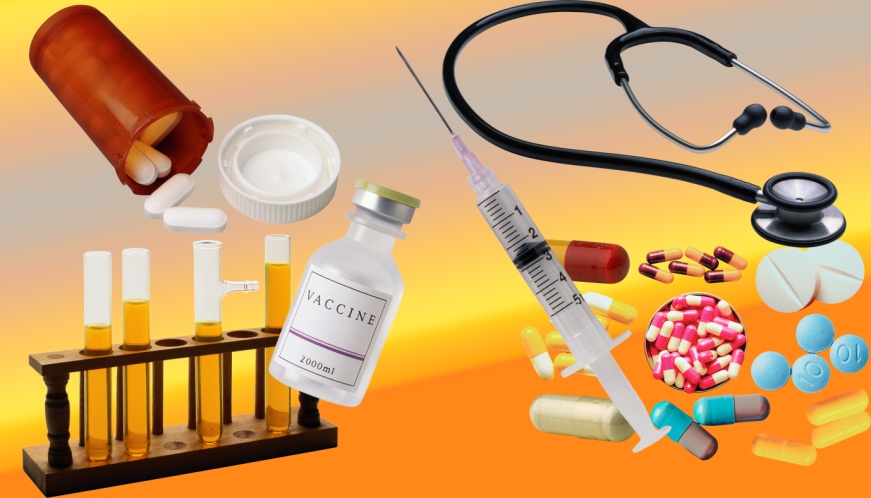 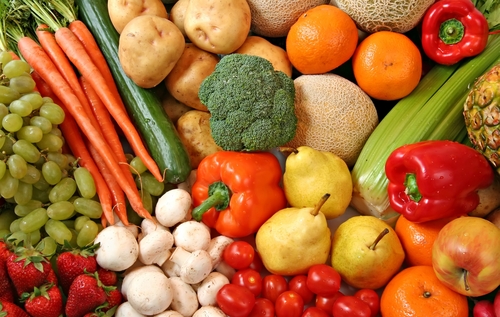 What does science mean to you?
“The scientific research enterprise is built on a foundation of trust.”
			-On Being a Scientist (Cicerone et al.)
Scientific ethical code
Three core values
Searching for uncertainty
Recognition of ambiguity
Learning from failure
So is this science?
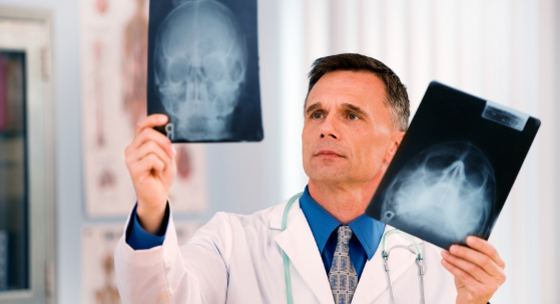 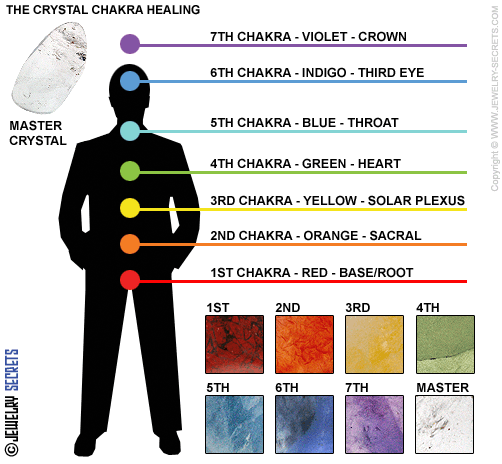 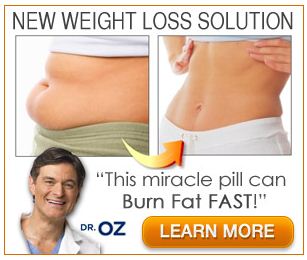 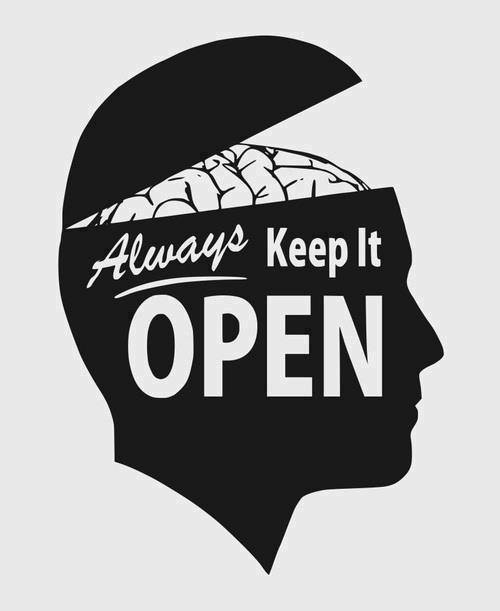 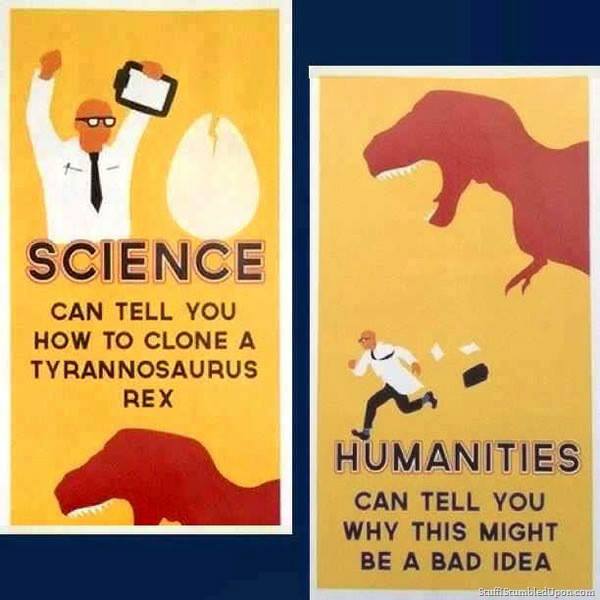